Квест – игра 
во 2 «Б» классе 
«Весёлая математика»
Вид игровых развлечений, во время которых участникам нужно
 преодолеть ряд препятствий, 
решить определенные задачи, 
разгадать логические загадки.
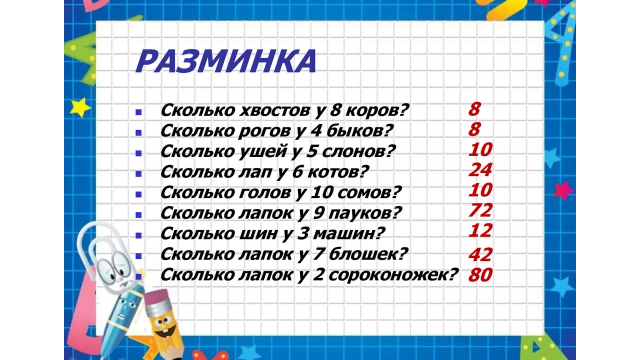 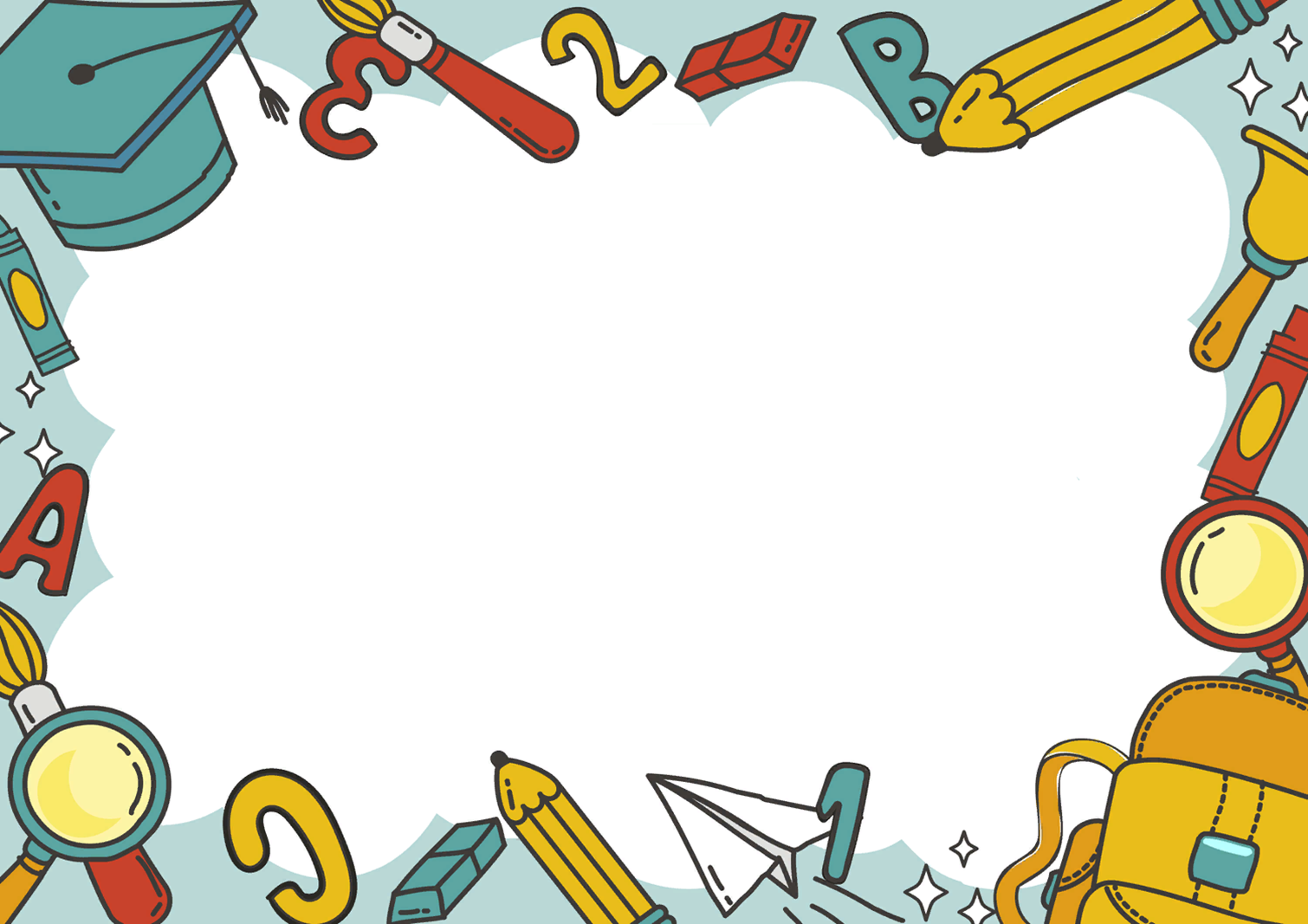 1 конкурс – 
Логические задачи
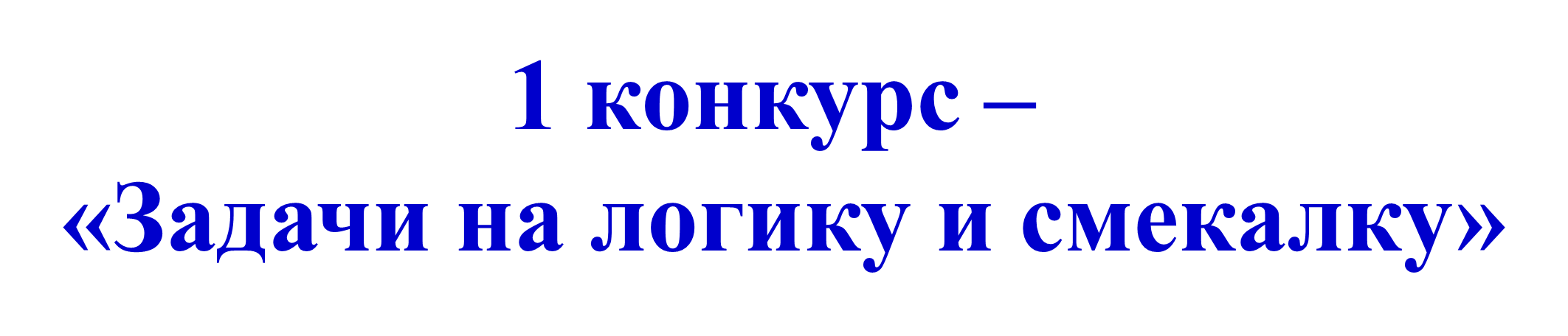 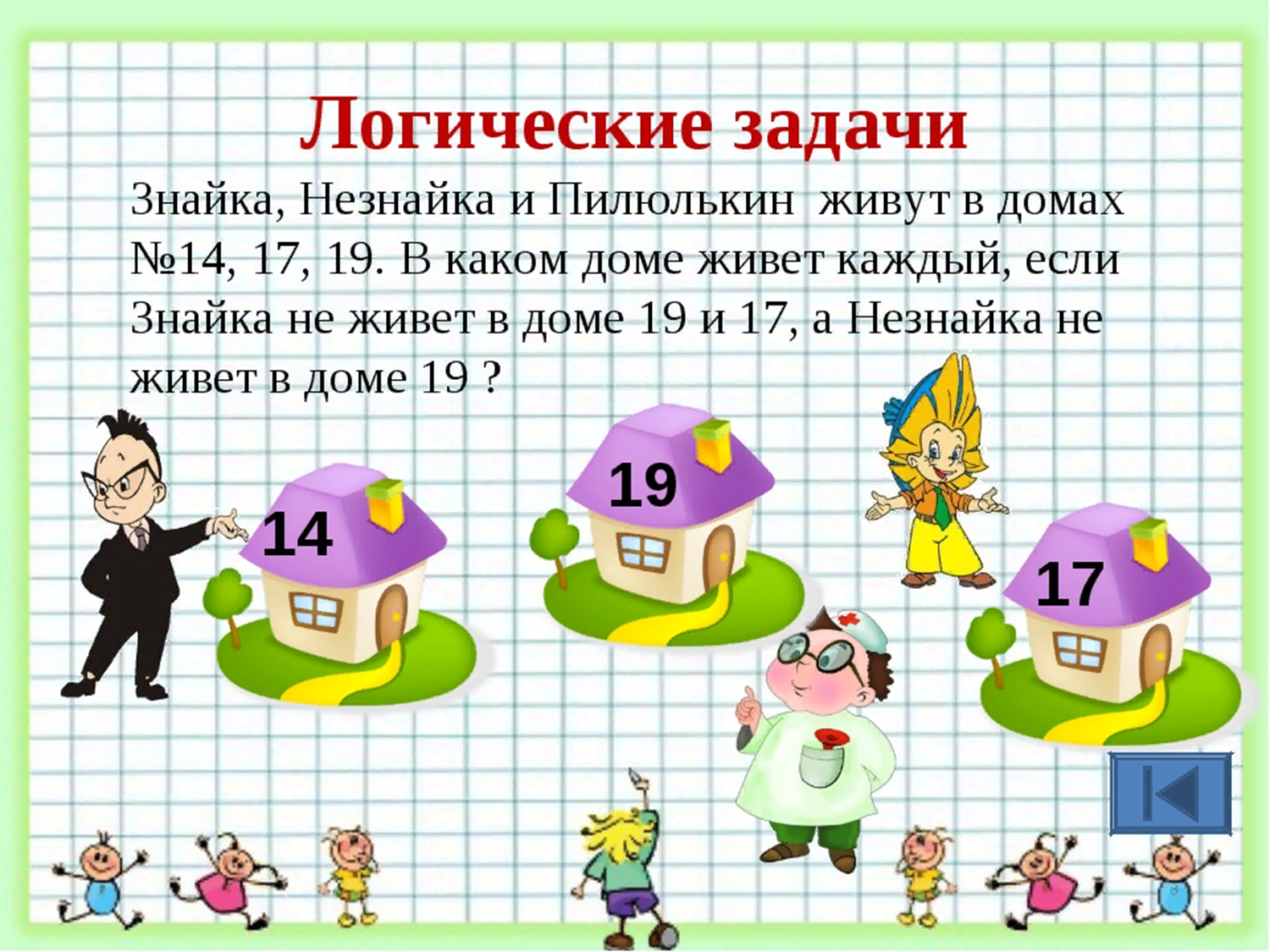 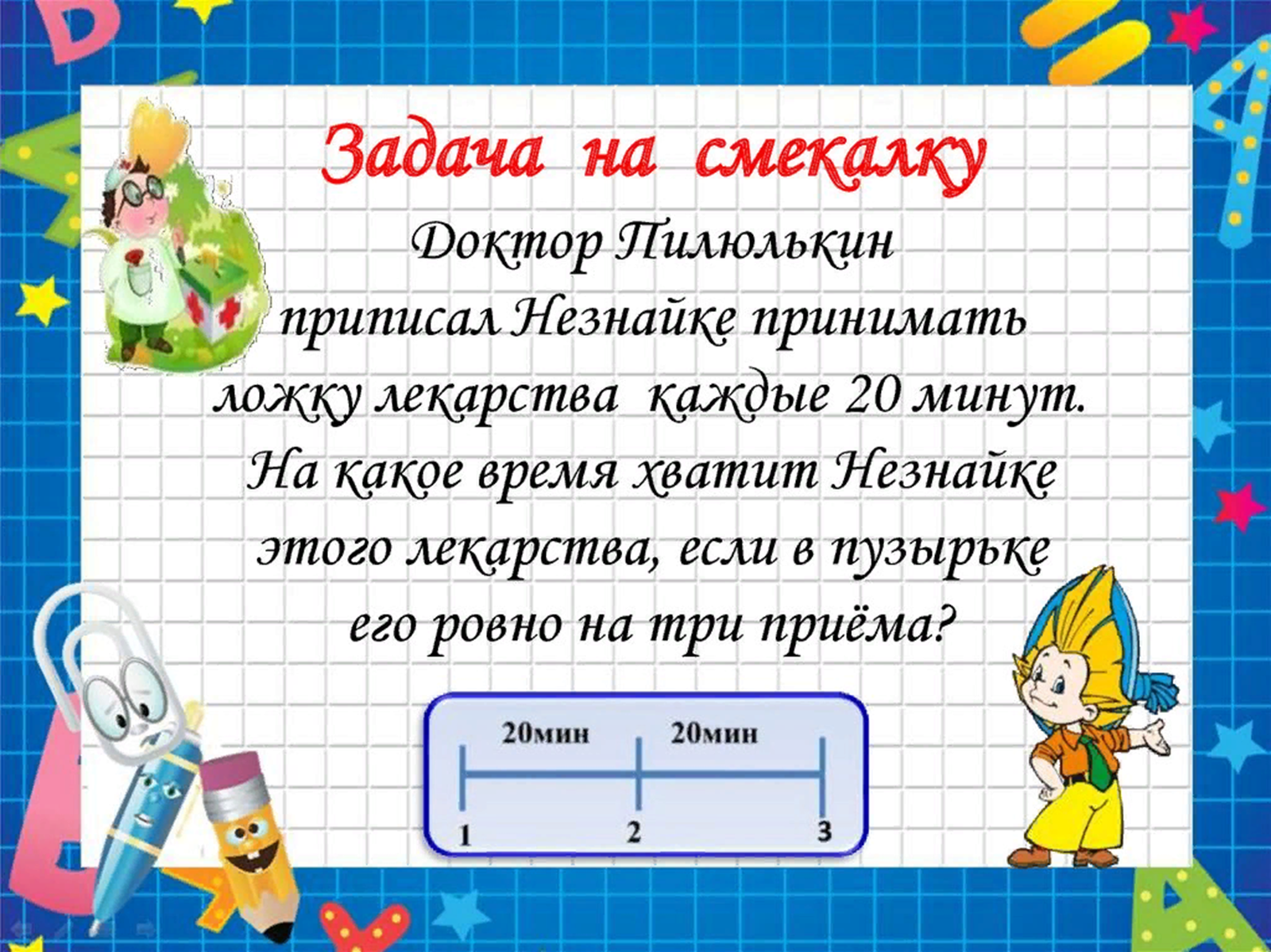 Станция «Шифровальщики» 
2 конкурс –
 «Прочитай письмо»
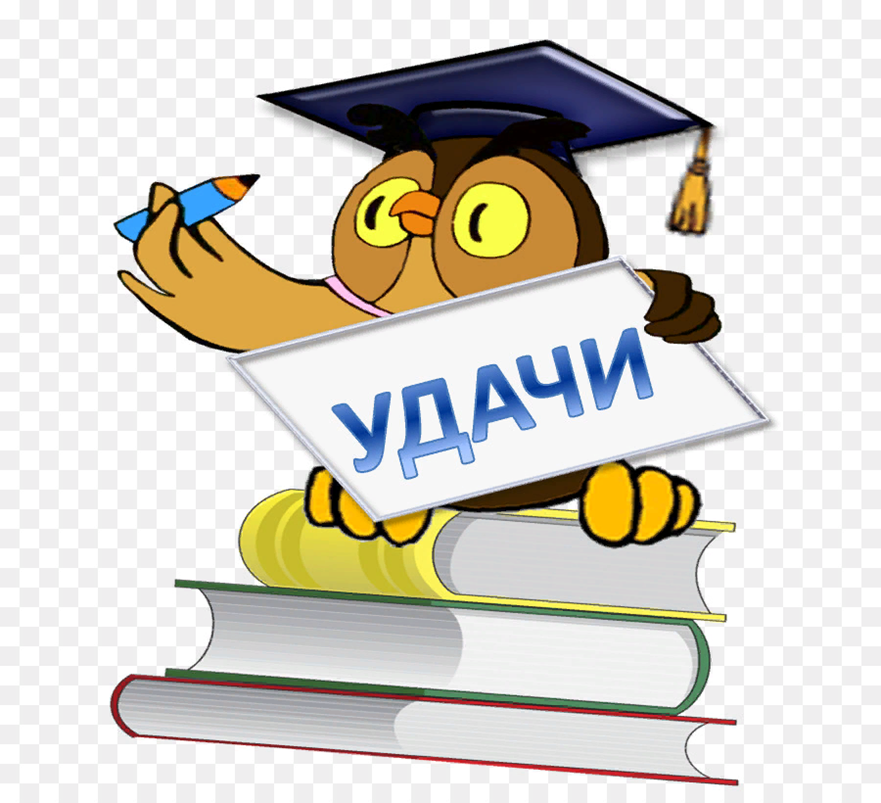 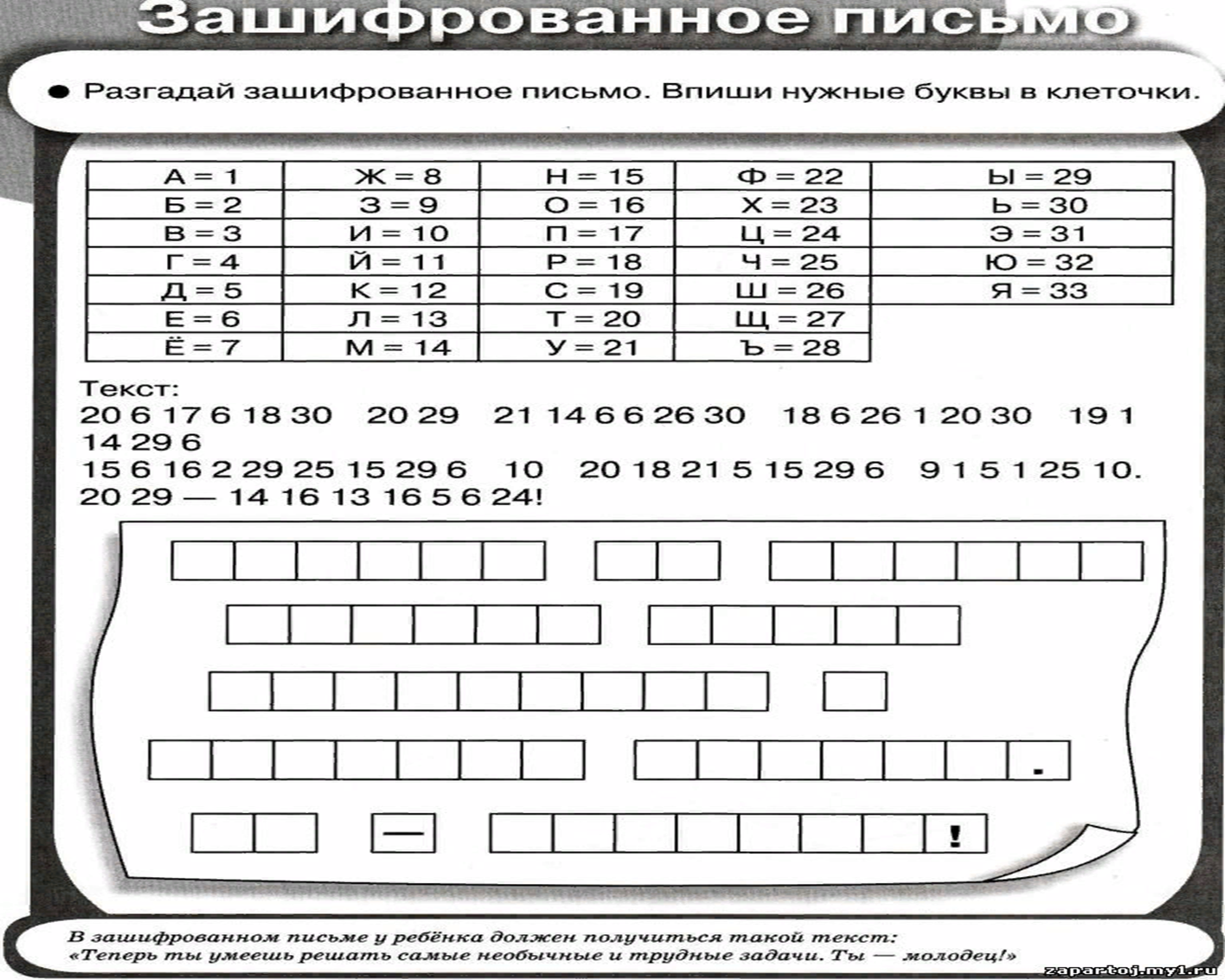 Текст письма:
Теперь ты умеешь решать самые необычные и трудные задачи. Ты молодец!
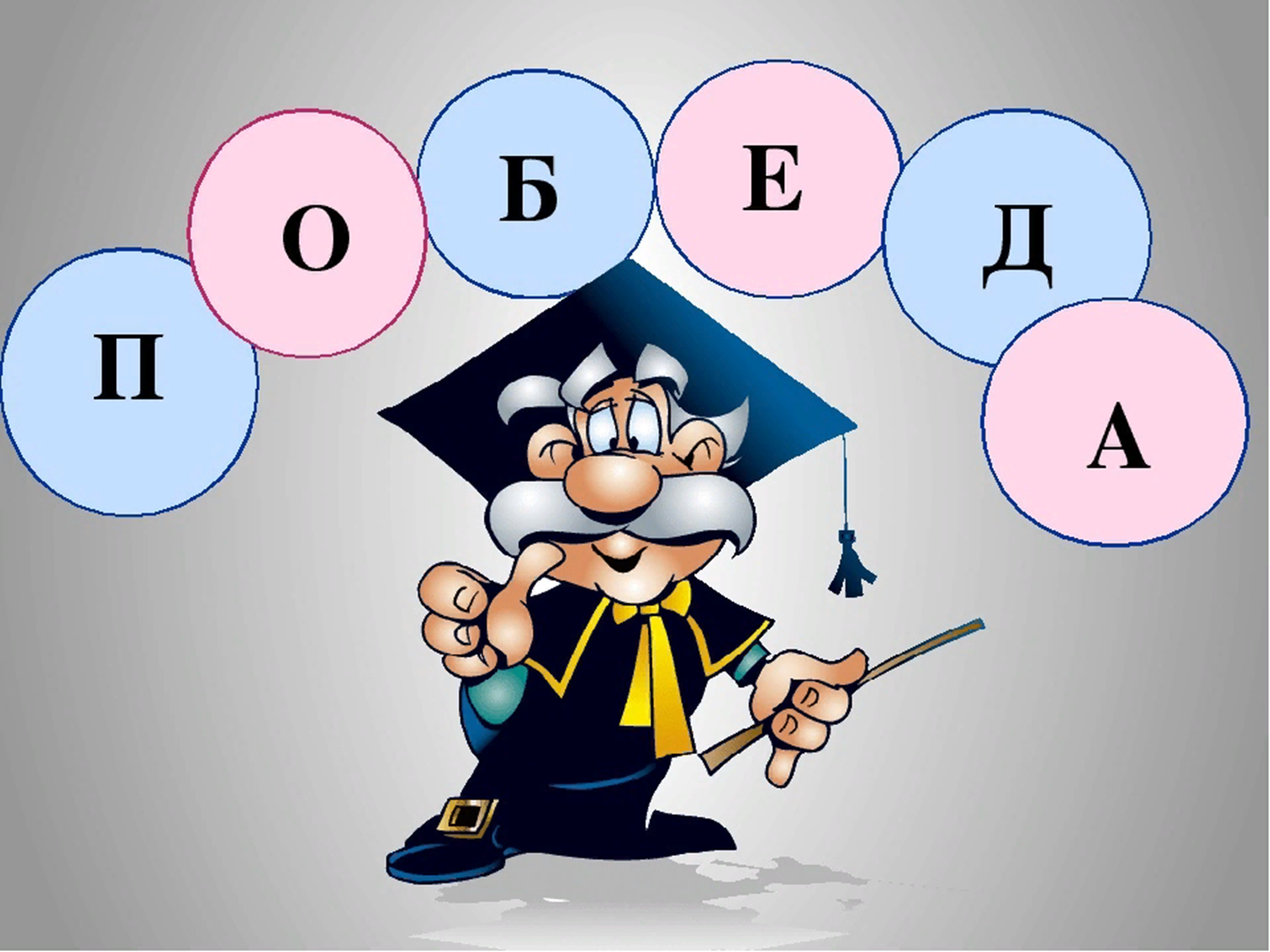 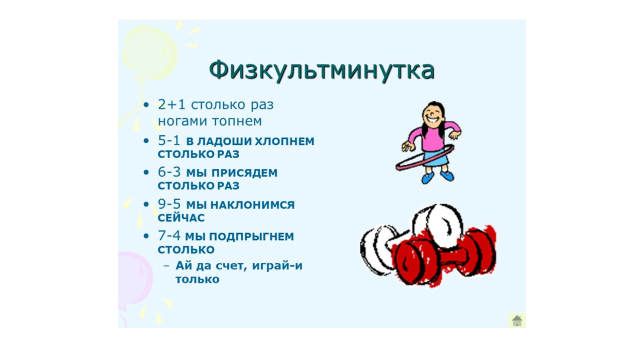 3 конкурс – 
«Ребусы»
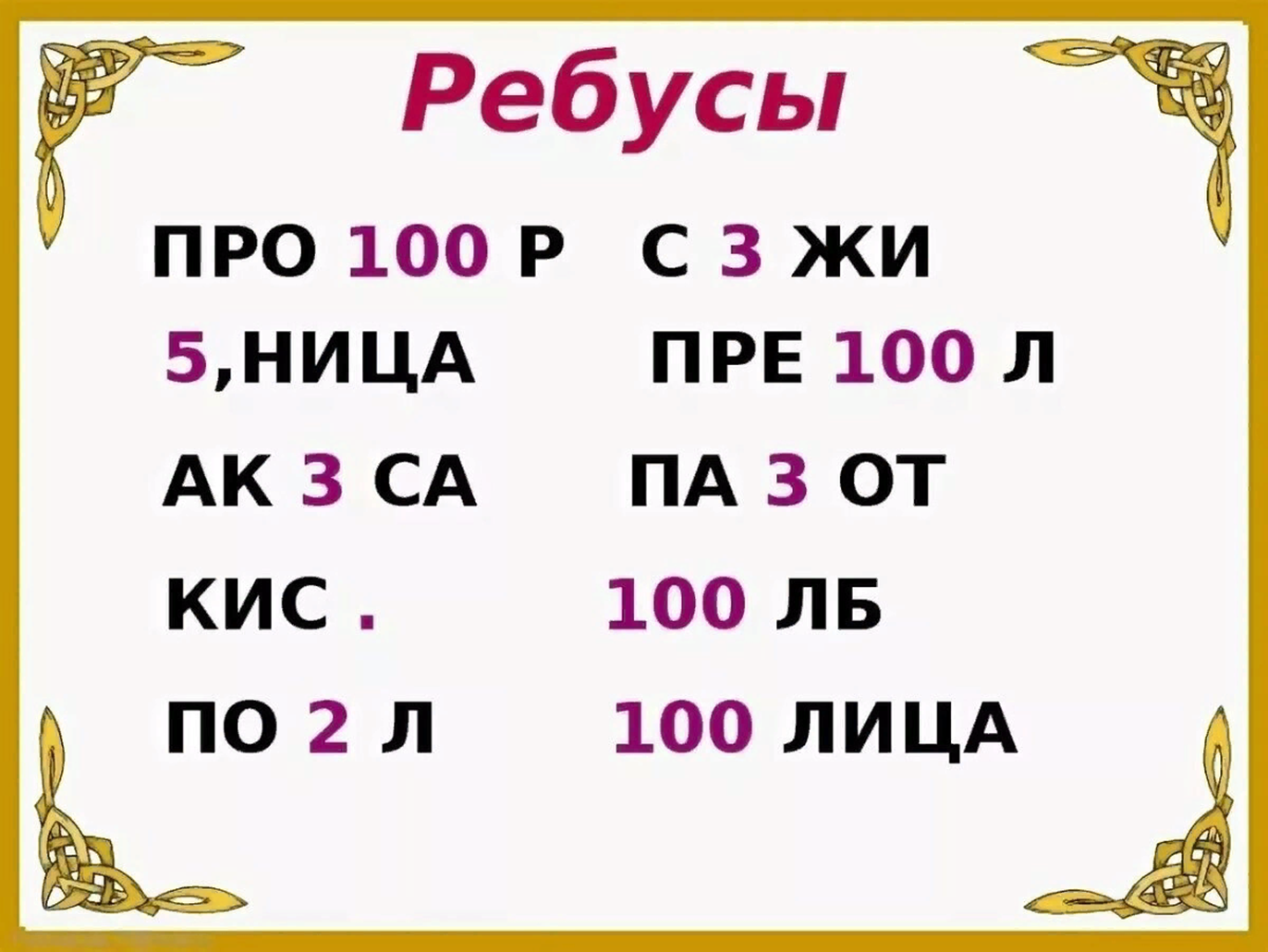 4 конкурс – 
«Головоломка»
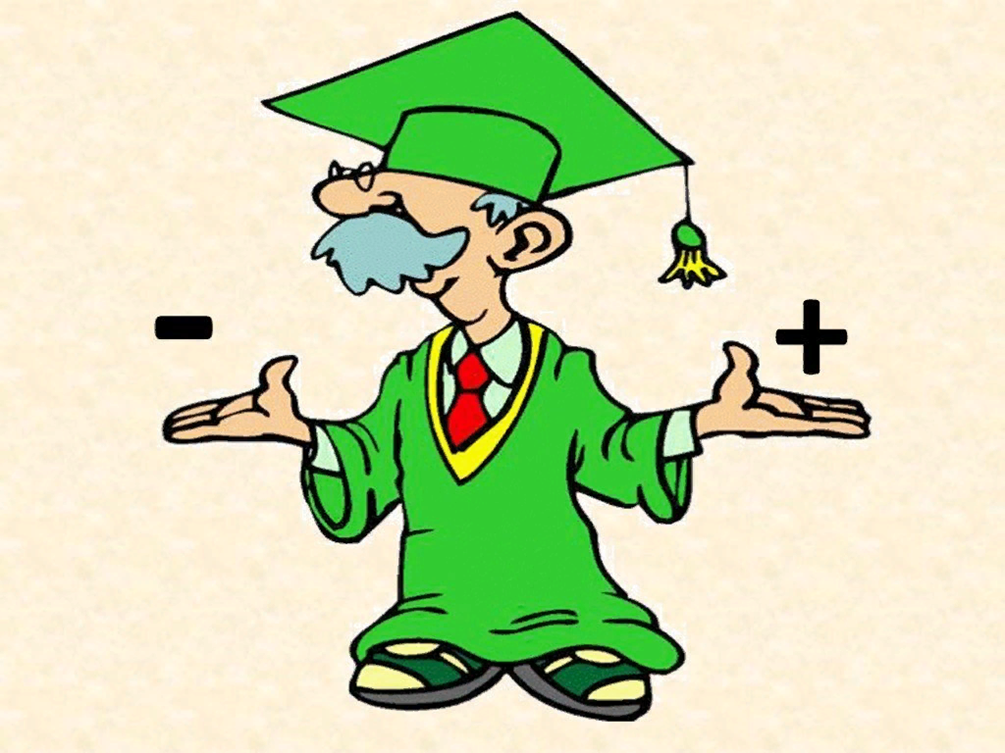 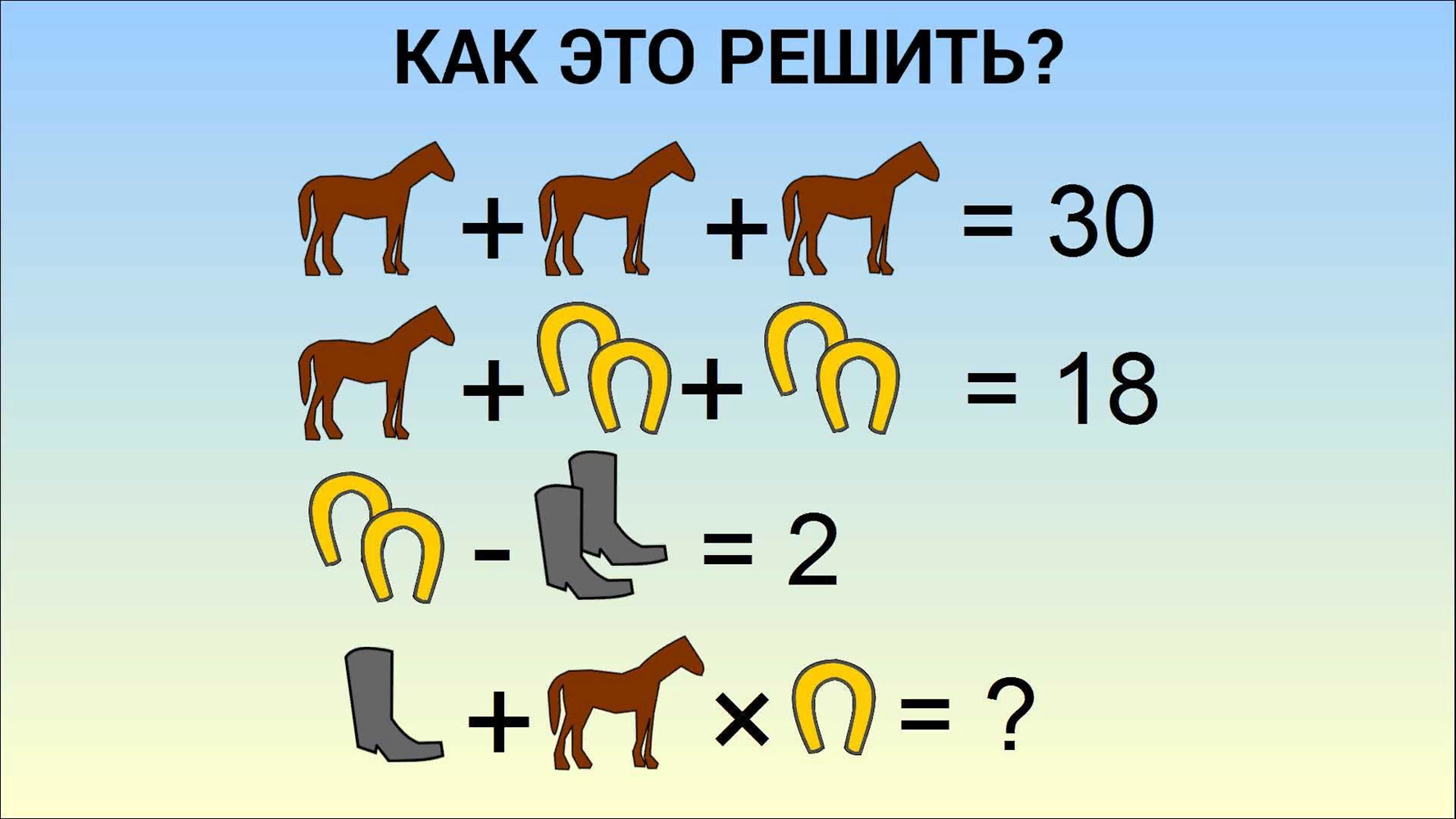 5 конкурс –
конкурс  
капитанов
Из слова МАТЕМАТИКА нужно составить другие слова. Использовать можно только те буквы, которые есть в слове «математика».
МАТЕМАТИКА
Тема, мак, мат (спортивный), кит, кета (рыба), мама, атака, такт, макет, тематика, метка
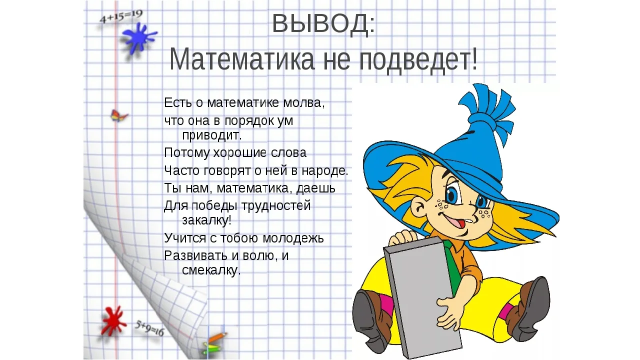 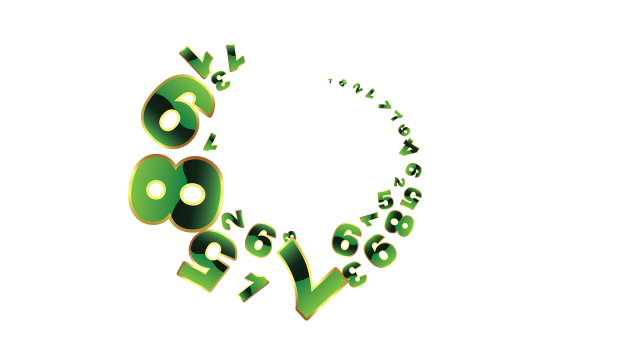 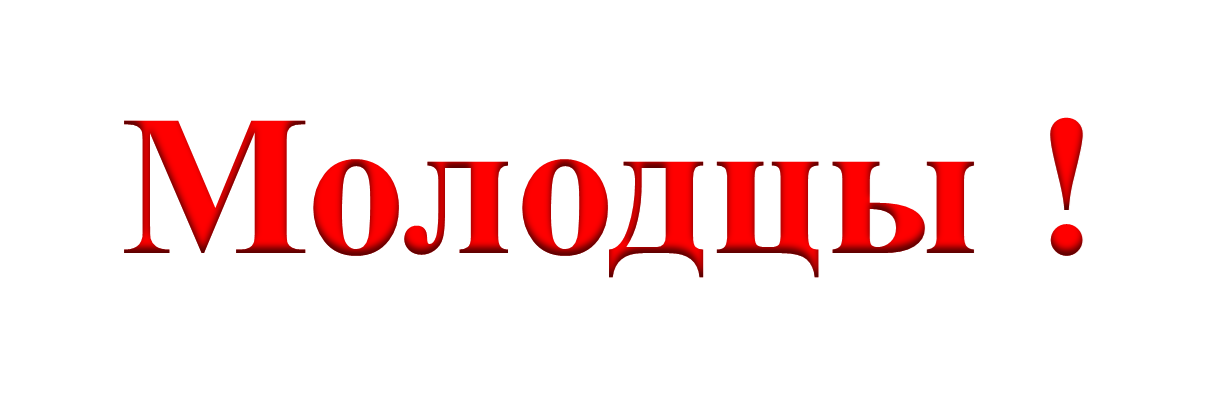